Sommerschule 2016
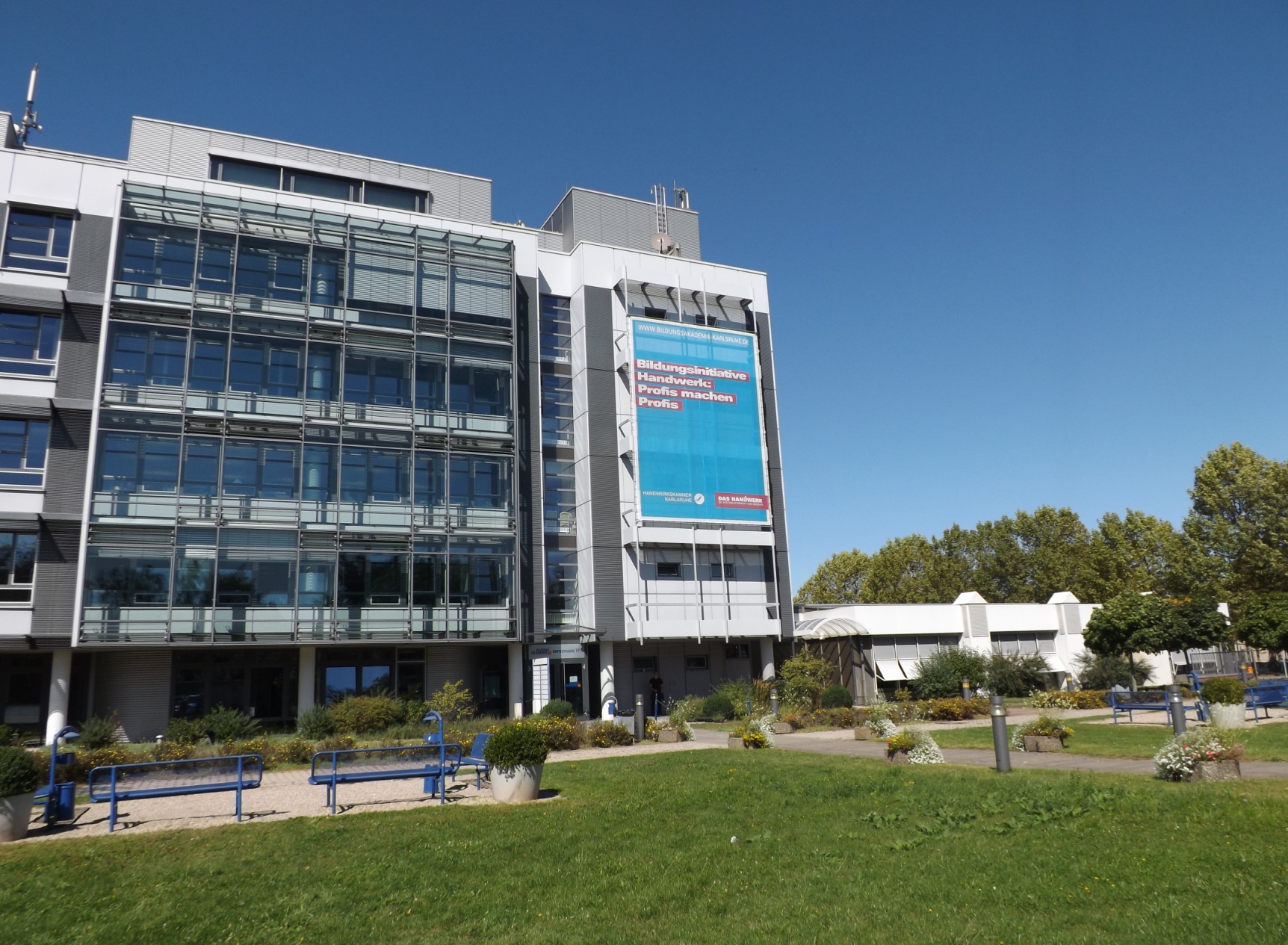 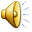 Unser Stundenplan der Sommerschule 2016
Sommerschule in Zahlen:
33 mutigste neugierigste hitzewiderstandsfähigste Schüler und Schülerinnen aus Karlsruhe
3 sehr motivierte Lehrkräfte
1 tolle Woche
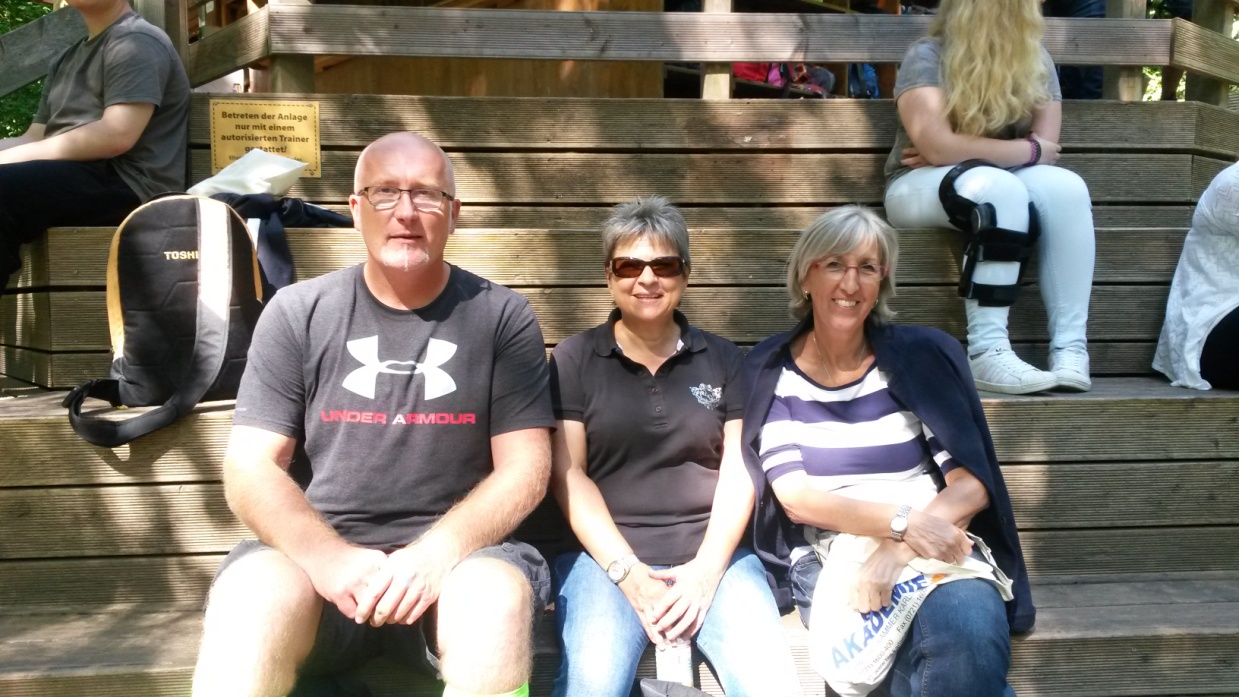 Teamarbeit? Locker!
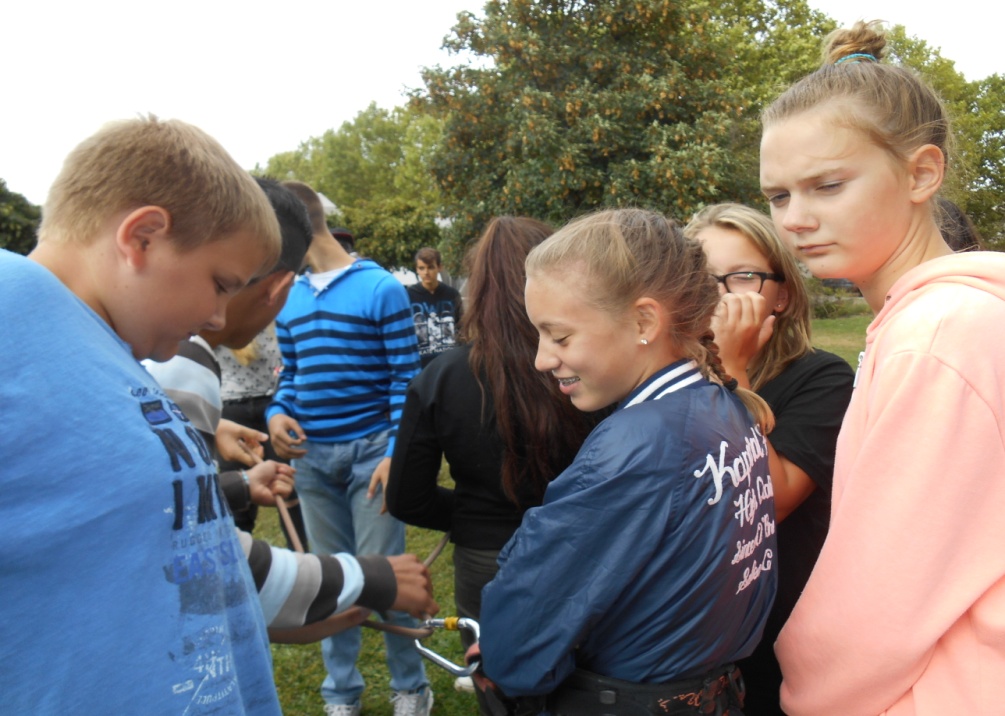 Sommerschule = Freundschaften knüpfen
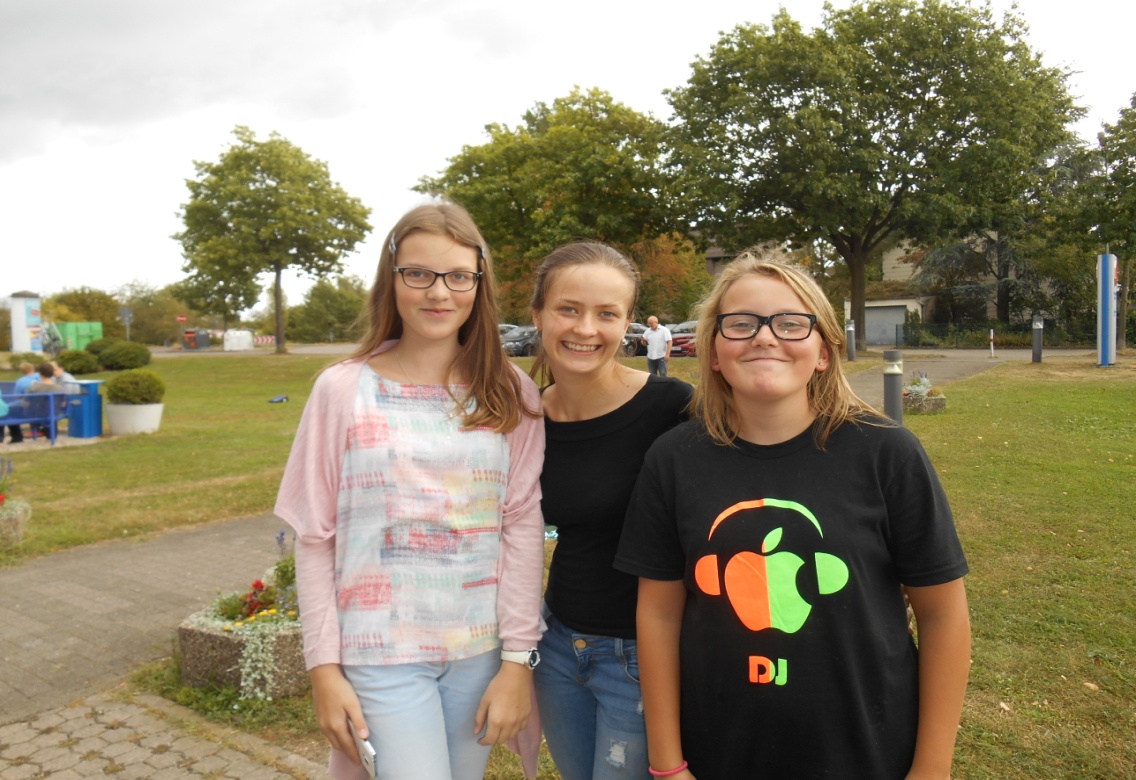 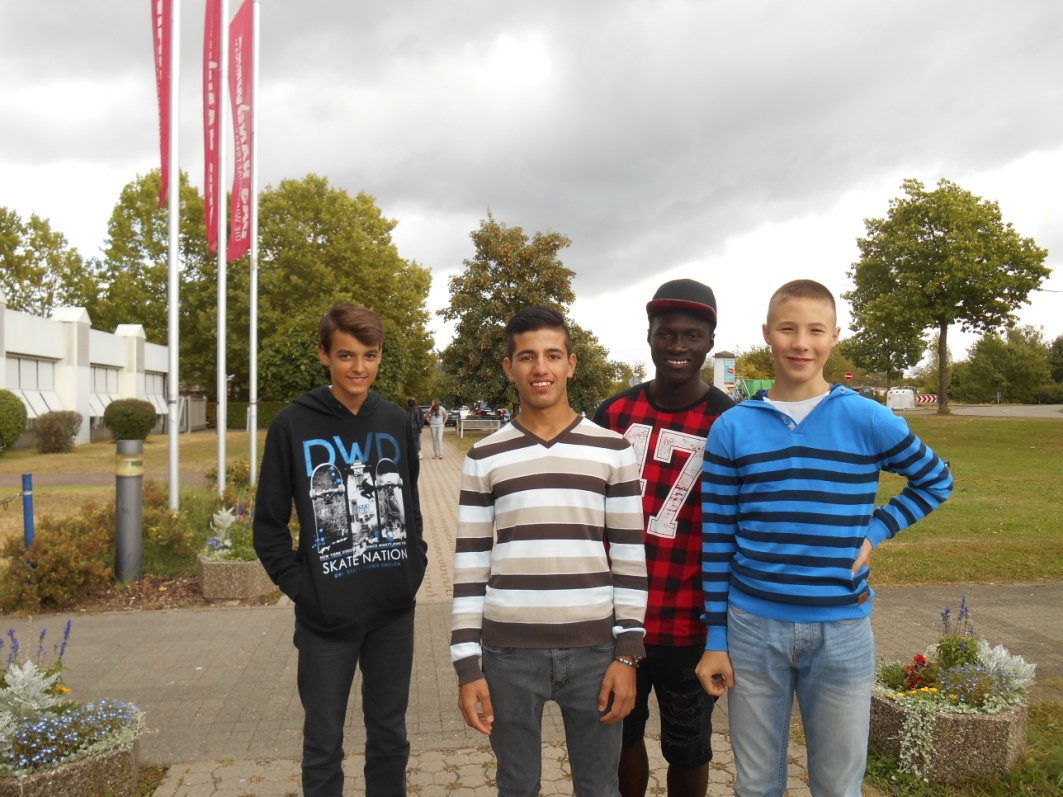 Sommerschule = Freundschaften knüpfen
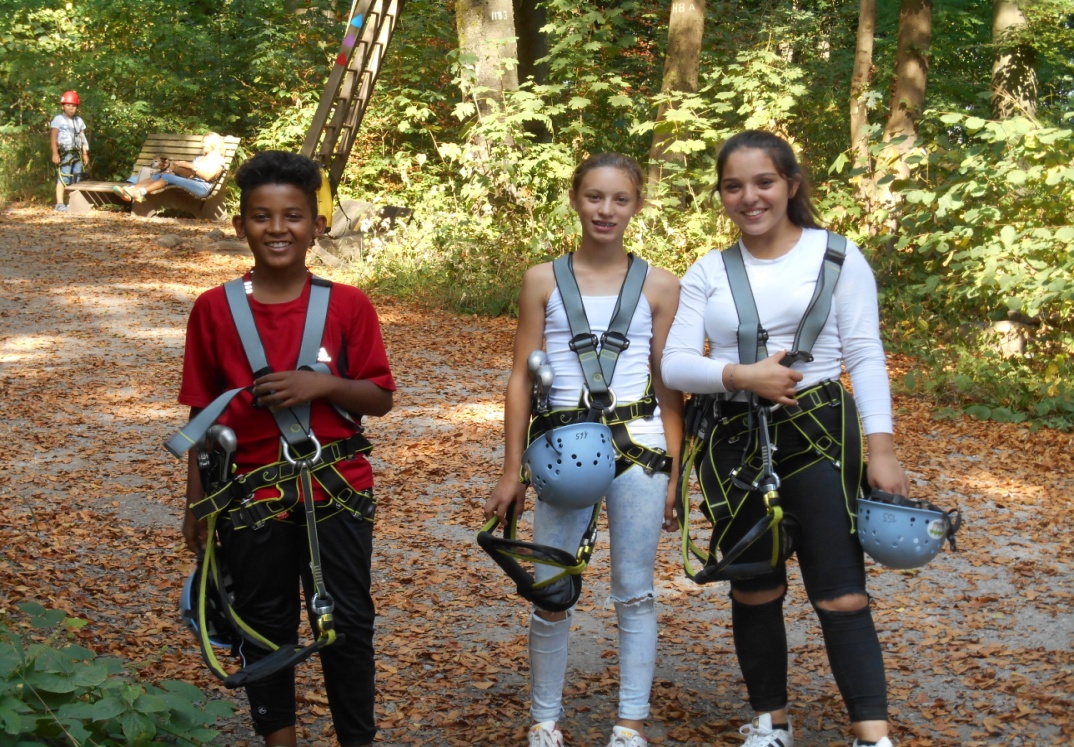 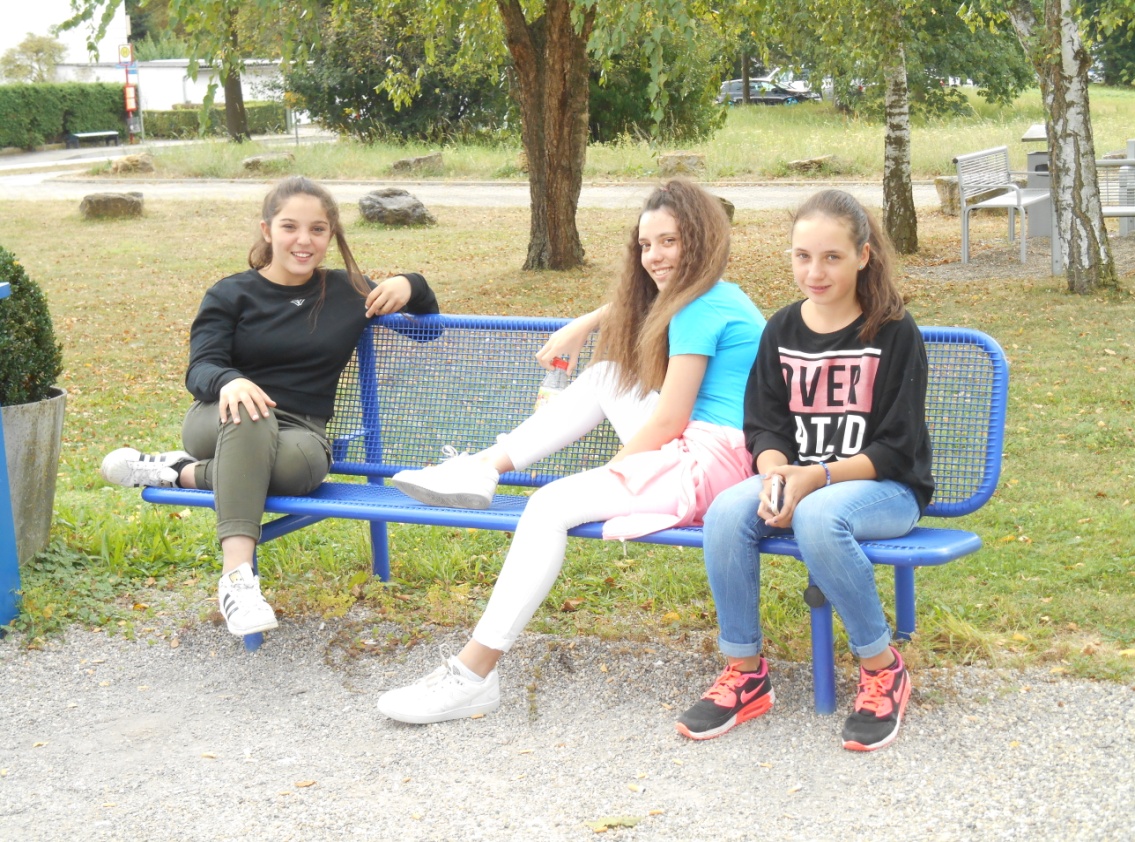 Sommerschule = kreativ sein
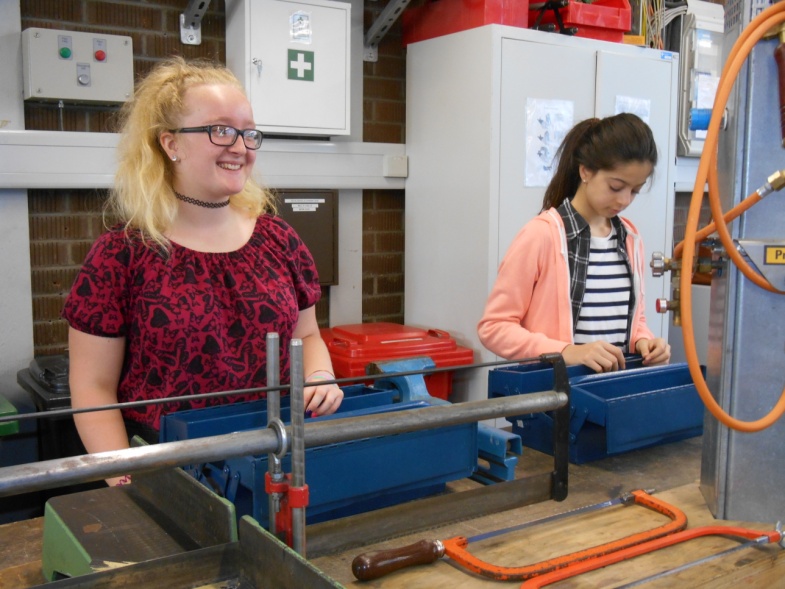 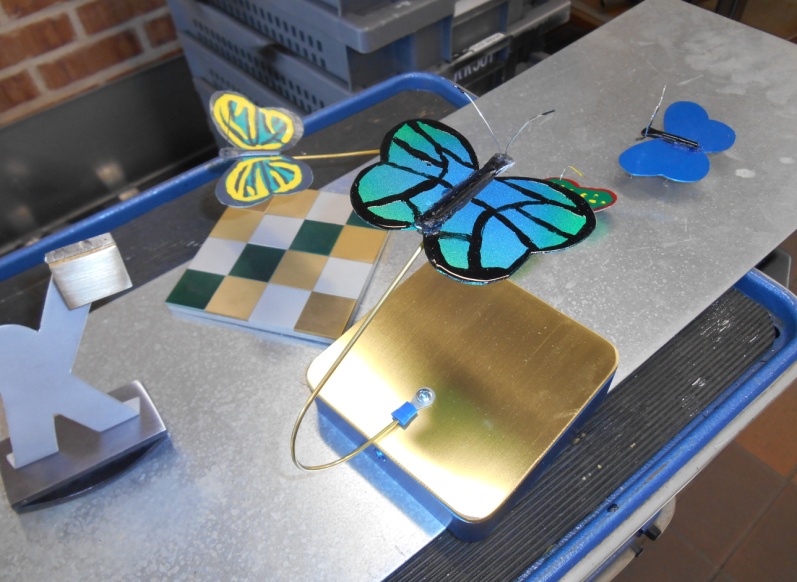 Sommerschule = Werkstätte erkunden
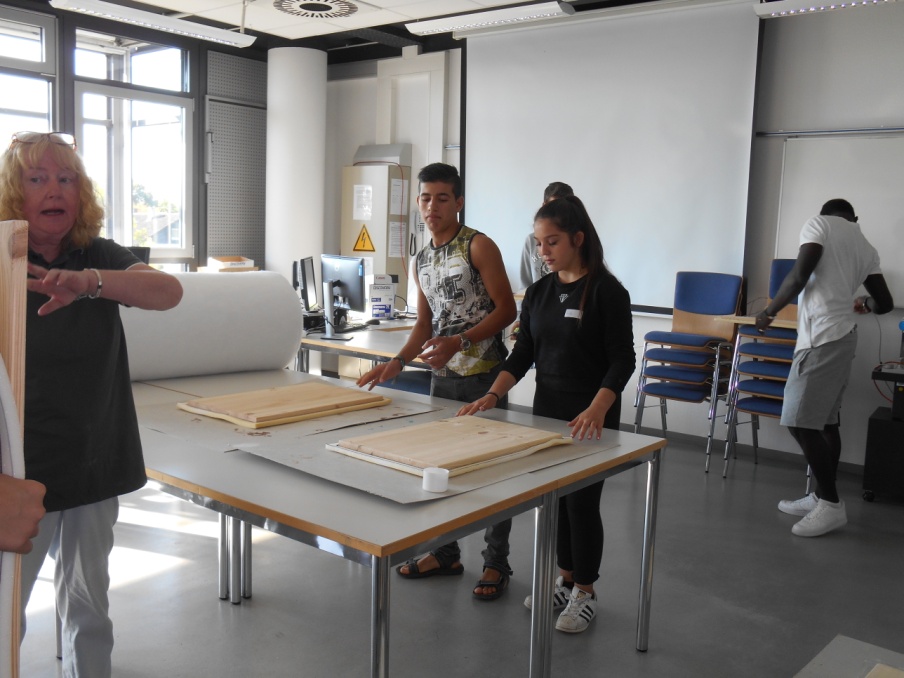 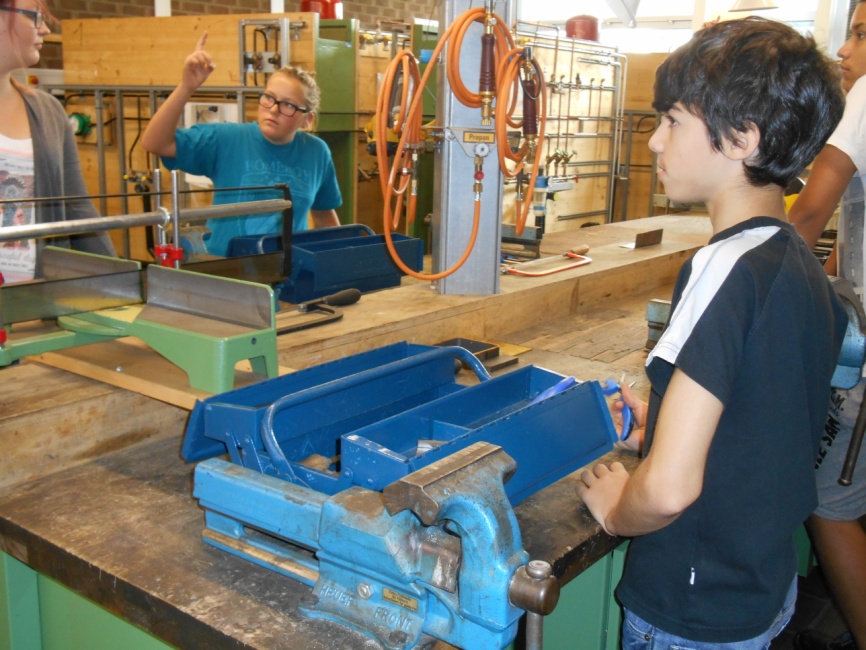 Sommerschule = Mathe, Deutsch, Englisch bei 30 Grad 
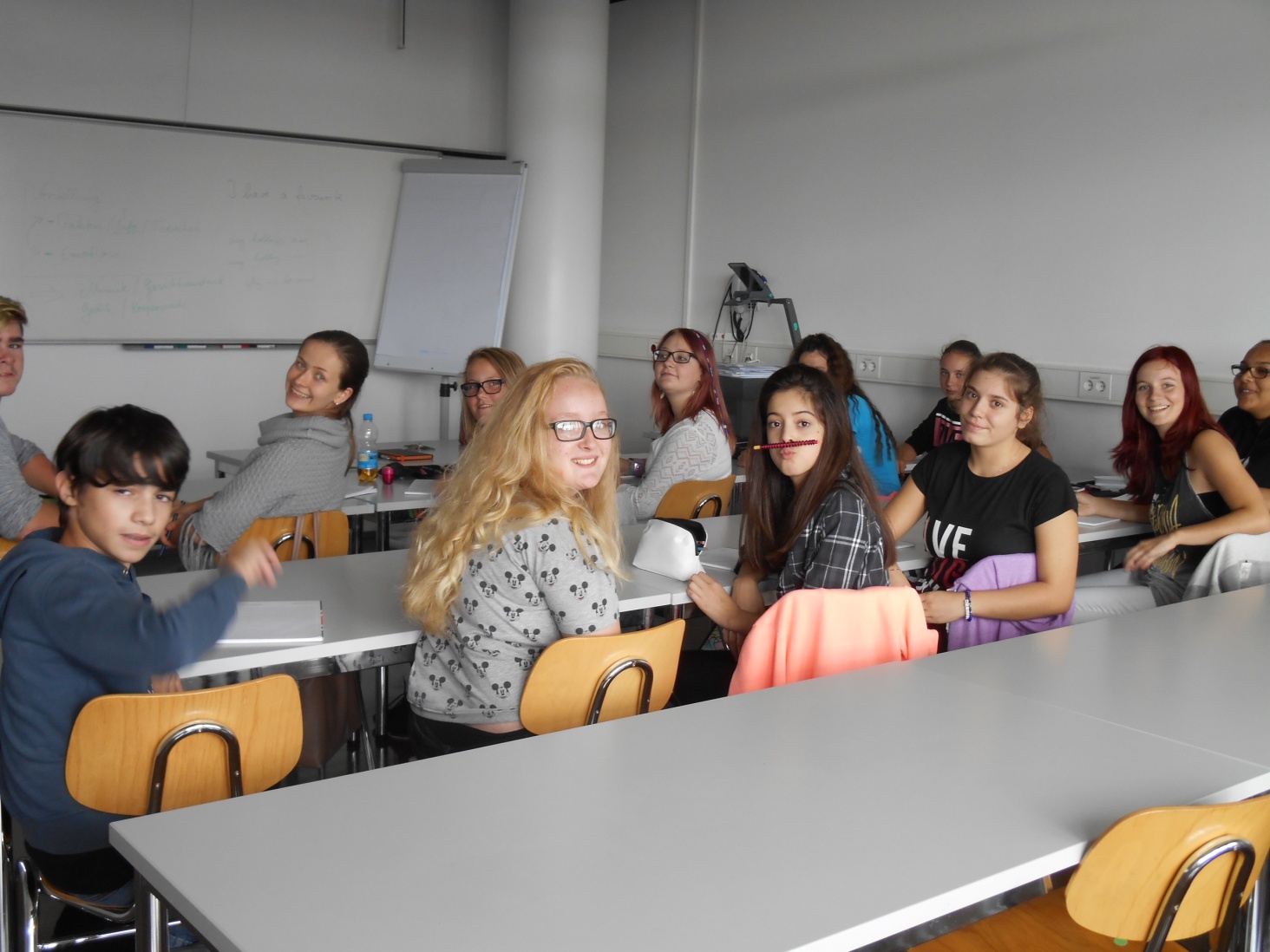 Sommerschule = SPAß!
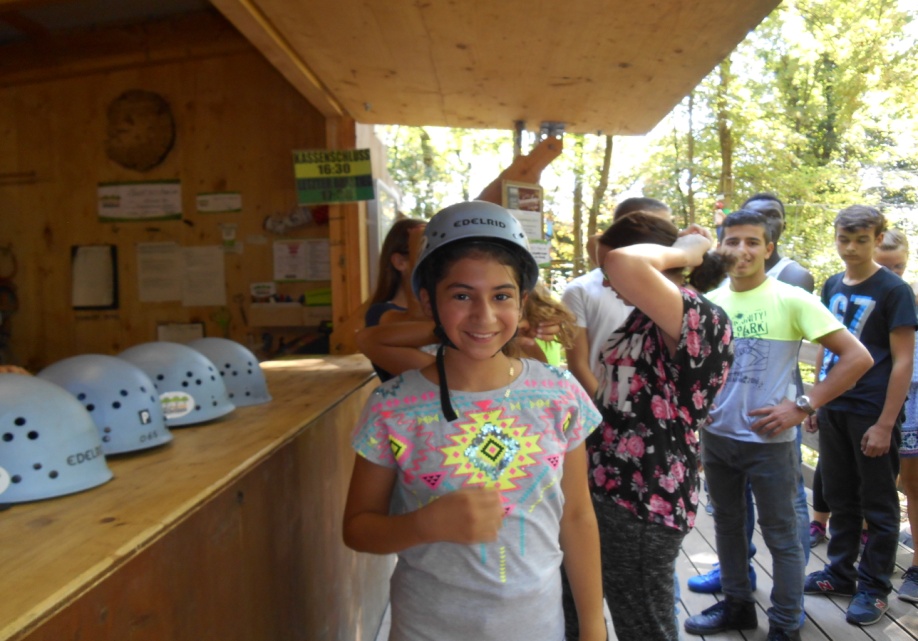 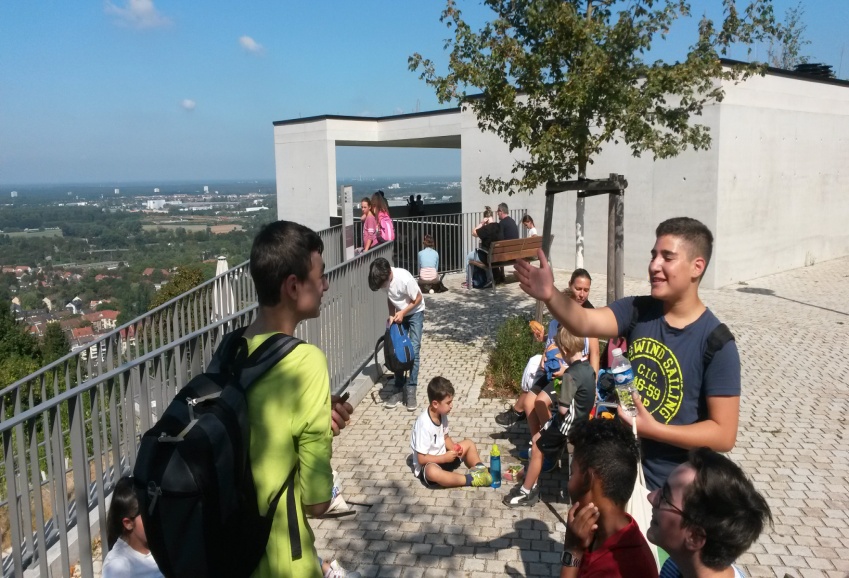 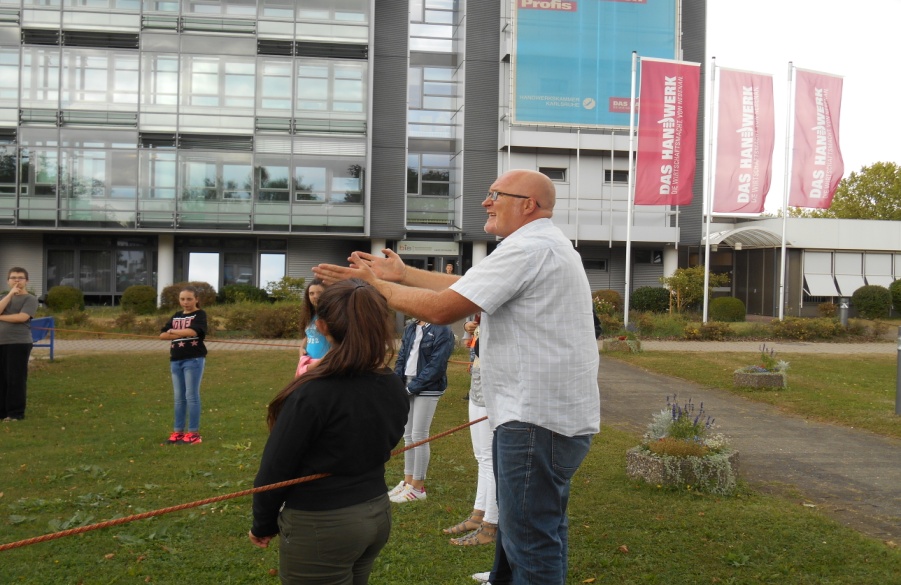 Ehhm.. Darf ich nächstes Jahr wieder kommen????!
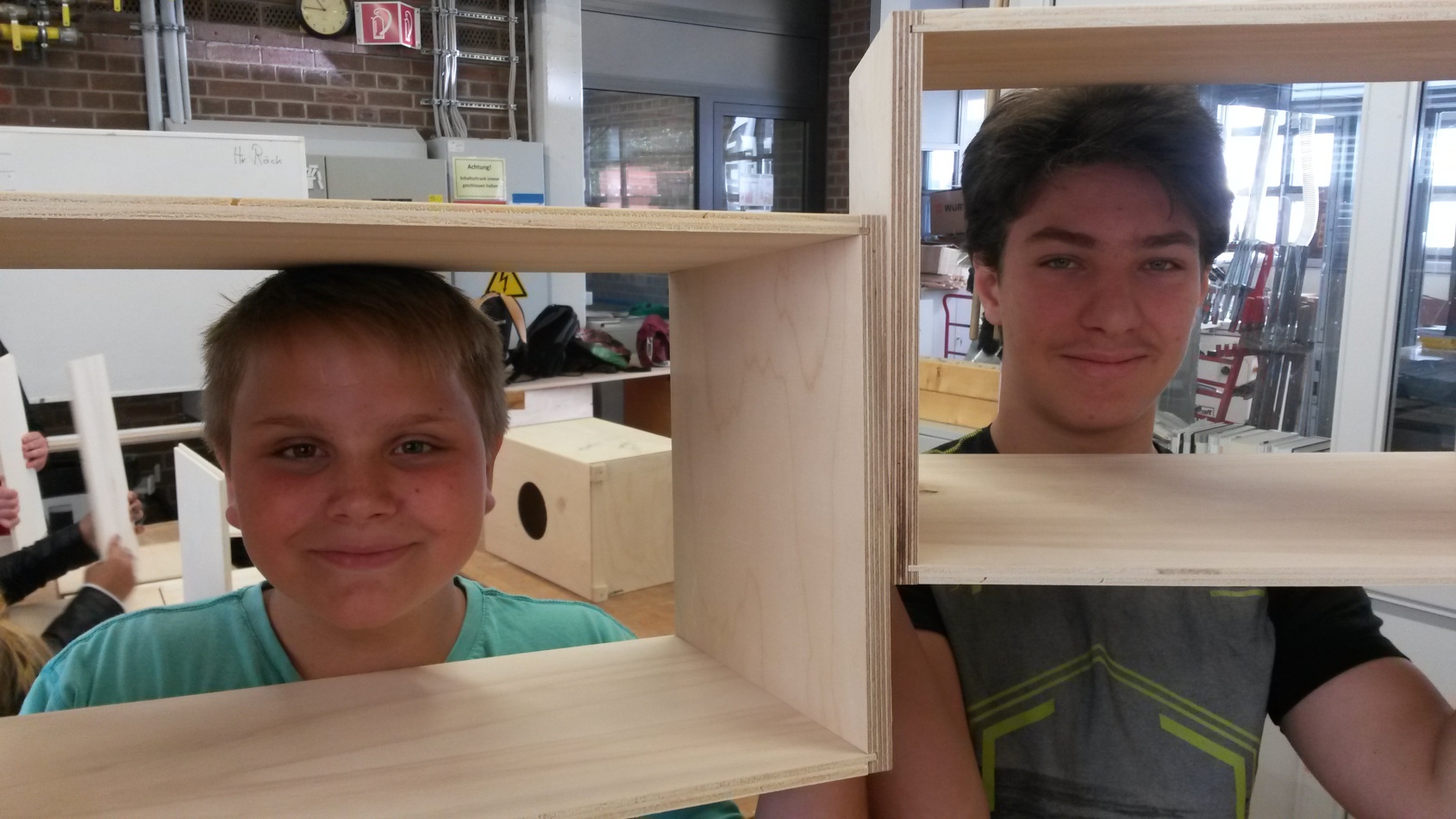